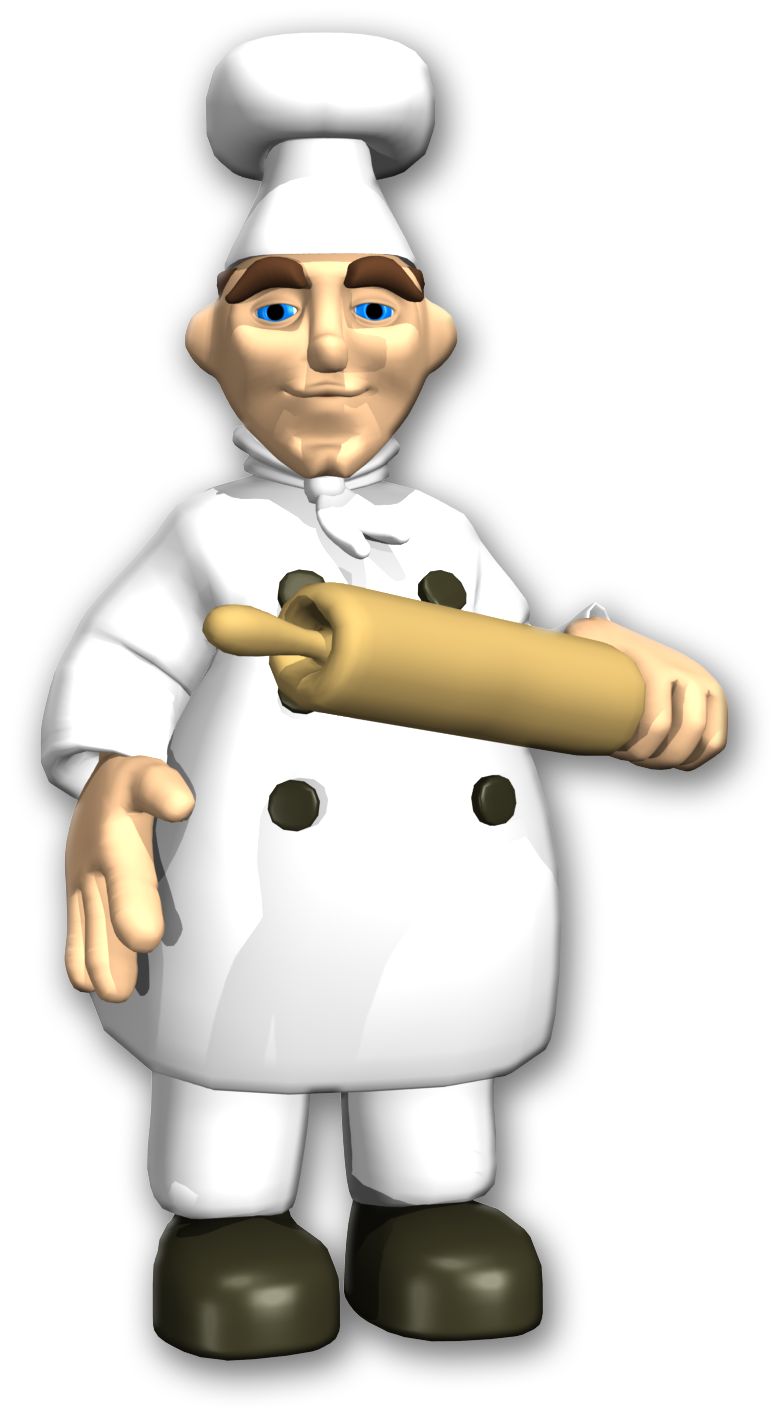 Государственное бюджетное дошкольное образовательное учреждение детский сад №36 Пушкинского района г. Санкт-ПетербургаРеализация системно - деятельностного подхода с детьми младшего дошкольного возрастаТема: Знакомство с профессией «Повар».
Воспитатель:
Терехова Светлана Сергеевна
2014 г.
Цели: 
-дать представление детям о профессии повара, познакомить с предметами – помощниками, необходимых для работы повара.
Задачи:
-систематизировать знания детей о профессии повара;
-обеспечить развитие умения планировать свои действия в соответствии с игровым сюжетом;
-вызвать желание помочь взрослому.
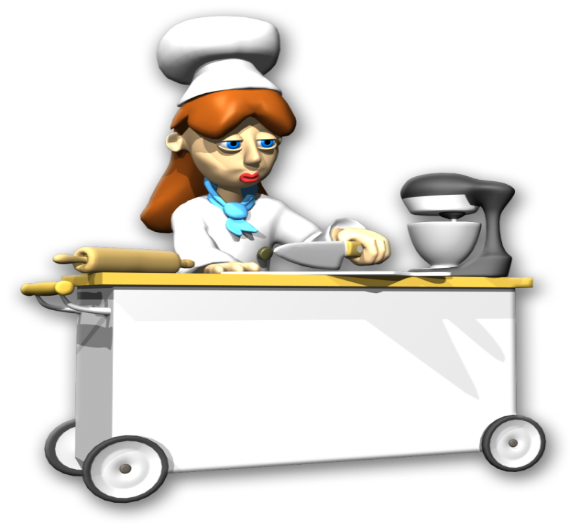 1-ый день: Понедельник (Утро)Совместная деятельность в ходе режимных моментов ( Коммуникативный, игровой виды детской деятельности)
«Волшебная коробочка»
Проблемная ситуация:
Дети заходят в группу, видят - стоит коробочка на стуле, исследуют содержимое коробочки (находят письмо-приглашение на праздник Дня рождения куклы Кати), дети приходят в гости и видят что Катя плачет, она не знает как приготовить угощение и просит у детей помочь ей).
Беседа «Как мы можем помочь Кате?»
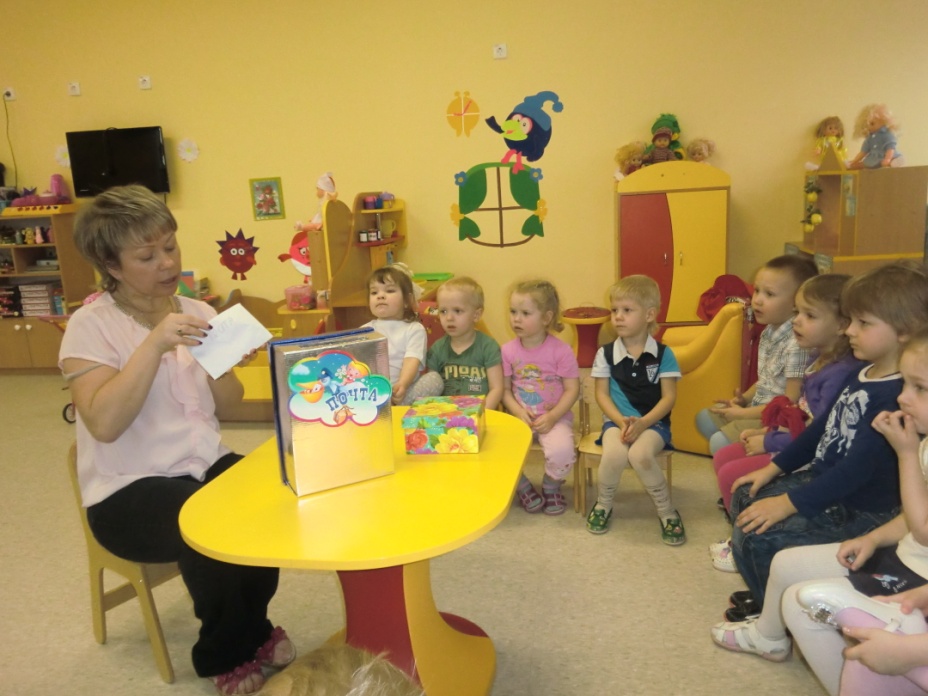 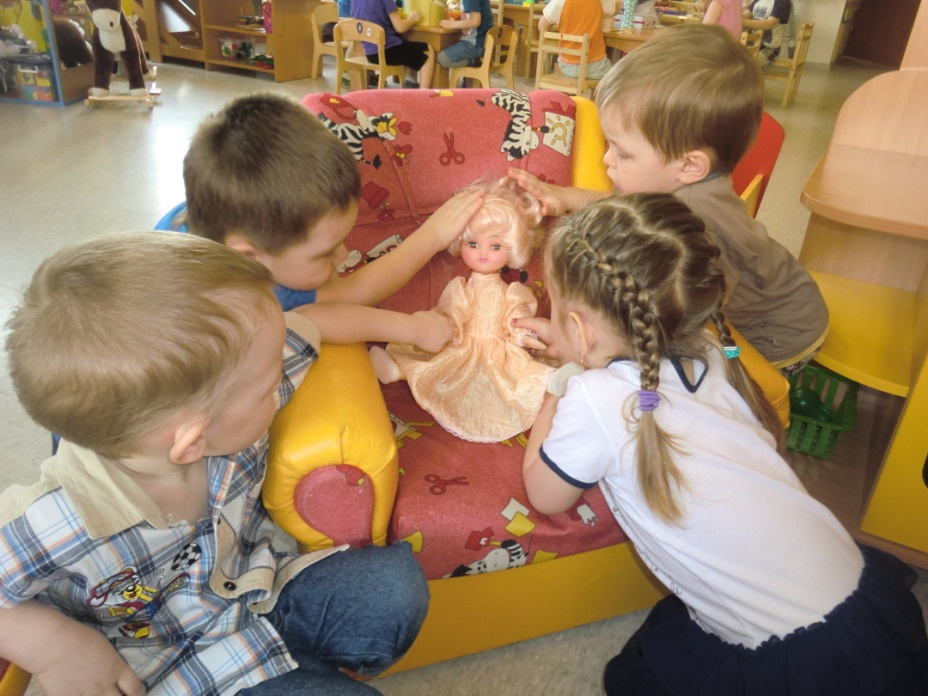 1-ый день (утро):
(НОД. Коммуникативный, игровой виды детской деятельности).
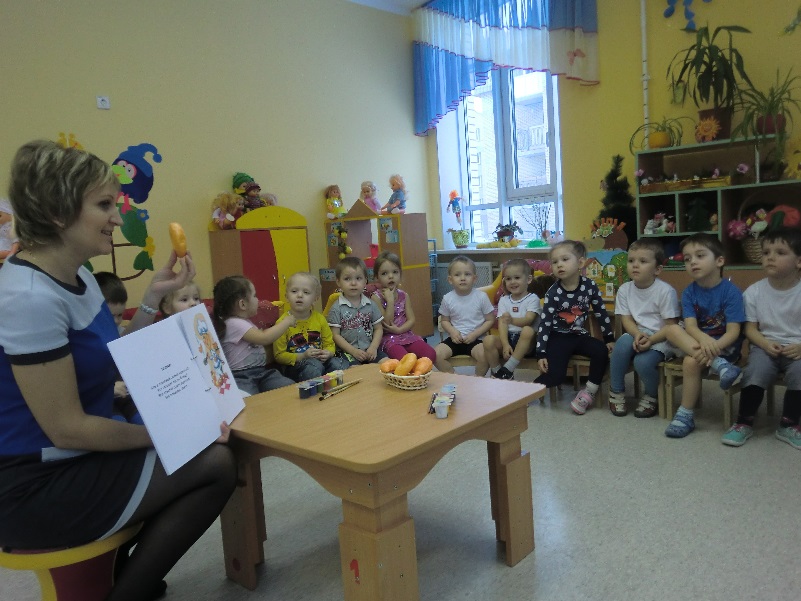 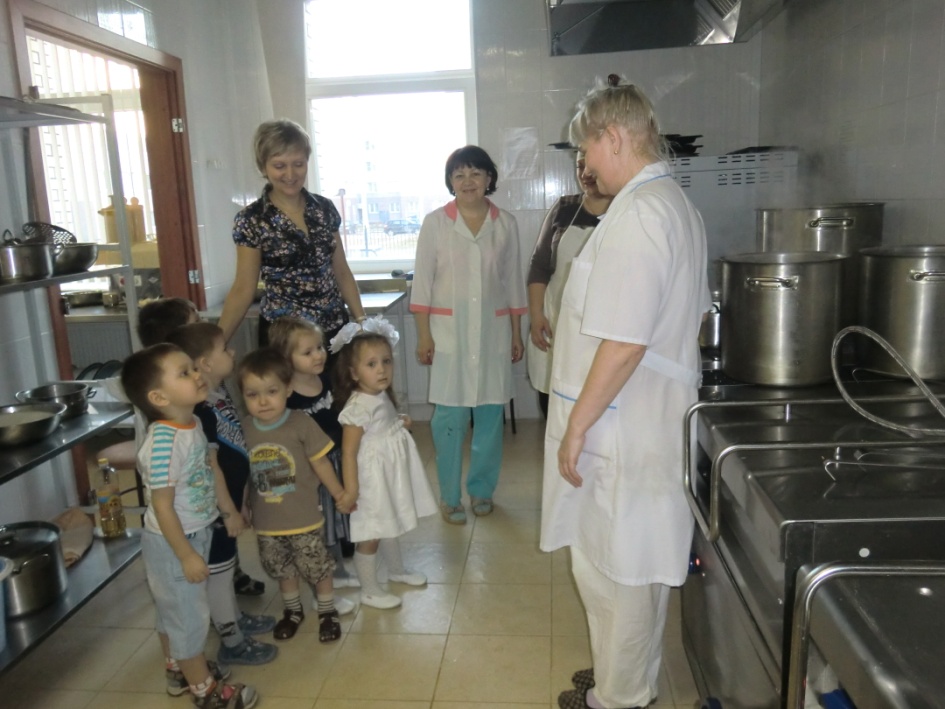 «Экскурсия на кухню»
1 день. Понедельник. 
Совместная деятельность в ходе режимных моментов (обед).
(Трудовой вид детской деятельности)
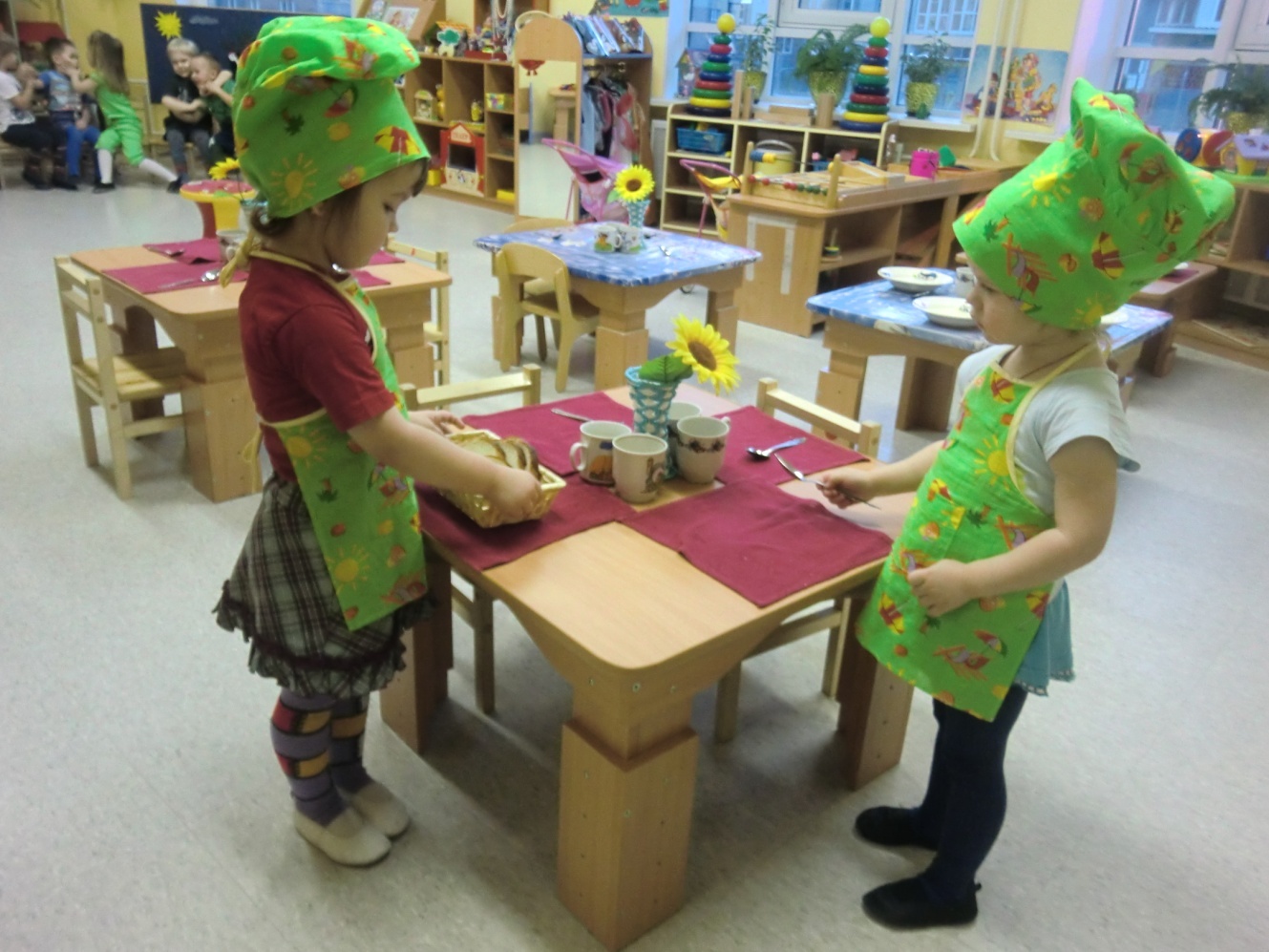 «Накрываем на стол»